GI SLIDE DECK 2015Selected abstracts on Colorectal Cancer from:
Letter from ESDO
DEAR COLLEAGUES
It is my pleasure to present this ESDO slide set which has been designed to highlight and summarise key findings in digestive cancers from the major congresses in 2015. This slide set specifically focuses on the European Cancer Congress 2015 Meeting and is available in English and Japanese.
The area of clinical research in oncology is a challenging and ever changing environment. Within this environment, we all value access to scientific data and research that helps to educate and inspire further advancements in our roles as scientists, clinicians and educators. I hope you find this review of the latest developments in digestive cancers of benefit to you in your practice. If you would like to share your thoughts with us we would welcome your comments. Please send any correspondence to info@esdo.eu.
Finally, we are also very grateful to Lilly Oncology for their financial, administrative and logistical support in the realisation of this activity.
Yours sincerely, 
Eric Van CutsemWolff SchmiegelPhillippe RougierThomas Seufferlein
(ESDO Governing Board)
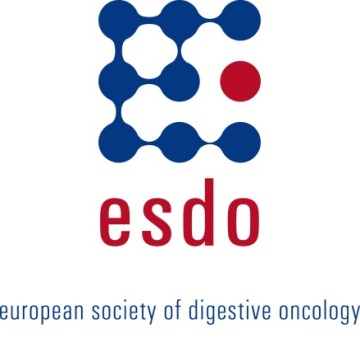 ESDO Medical Oncology Slide Deck Editors 2015
COLORECTAL CANCERS
Prof Eric Van Cutsem	Digestive Oncology, University Hospitals, Leuven, Belgium
Prof Wolff Schmiegel 	Department of Medicine, Ruhr University, Bochum, Germany
Prof Thomas Gruenberger	Department of Surgery I, Rudolf Foundation Clinic, Vienna, Austria
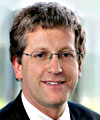 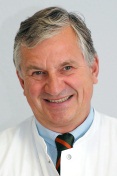 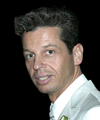 PANCREATIC CANCER AND HEPATOBILIARY TUMOURS
Prof Jean-Luc Van Laethem	Digestive Oncology, Erasme University Hospital, Brussels, Belgium
Prof Thomas Seufferlein	Clinic of Internal Medicine I, University of Ulm, Ulm, Germany
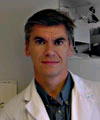 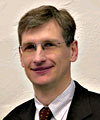 GASTRO-OESOPHAGEAL AND NEUROENDOCRINE TUMOURS 
Emeritus Prof Philippe Rougier	University Hospital of Nantes, Nantes, France
Prof Côme Lepage	University Hospital & INSERM, Dijon, France
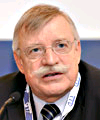 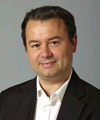 BIOMARKERS
Prof Eric Van Cutsem	Digestive Oncology, University Hospitals, Leuven, Belgium
Prof Thomas Seufferlein	Clinic of Internal Medicine I, University of Ulm, Ulm, Germany
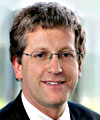 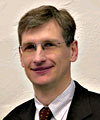 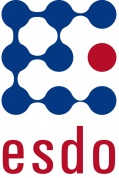 Glossary
2L	second line
3L	third line
90Y	Yttrium-90
5-FU	5-fluorouracil
AE	adverse event
ALT	alanine transaminase
AST	aspartate aminotransferase
BSC	best supportive care
CI	confidence interval
CEA	carcinoembryonic antigen
CR	complete response
CRC	colorectal cancer
CRT	chemoradiotherapy
CT	chemotherapy
CV	cardiovascular	
DFS	disease-free survival
DNA	deoxyribonucleic acid
DOR	duration of response
DPR	depth of response
DSS	disease-specific survival
ECOG	Eastern Cooperative Oncology Group
EGFR	endothelial growth factor receptor
ELISA	enzyme-linked immunosorbent assay
ELSIPOT	enzyme-linked immunospot
FFPE	formalin-fixed paraffin embedded
FISH	fluorescence in situ hybridisation 
FOLFIRI	leucovorin, 5-fluorouracil, irinotecan
FOLFOX	leucovorin, 5-fluorouracil, oxaliplatin 
Gy	Gray
HR	hazard ratio
IHC	immunohistochemistry
ITT	intent-to-treat
IV	intravenous
LVI	lymphovascular invasion
mCRC	metastatic colorectal cancer
MHC	major histocompatibility complex
mFOLFOX6	modified FOLFOX6
MRI	magnetic resonance imaging
MSI-H	microsatellite instability high
MSS	microsatellite stable
NSCLC	non-small cell lung cancer
ORR	overall/objective response rate
(m)OS	(median) overall survival
pCR	pathological complete response
PCR	polymerase chain reaction
PD	progressive disease
PD-L1	programmed death-ligand 1
(m)PFS	(median) progression-free survival
PR	partial response 
PS	performance status
q2w	every 2 weeks
QoL	quality of life 
RECIST	Response Evaluation Criteria In Solid Tumors
RFS	relapse-free survival
RNA	ribonucleic acid
RR	response rate
RT	radiotherapy
SD	stable disease
SNP	single nucleotide polymorphism 
SoC	standard of care
Th1	T helper cell 1
TME	total mesorectal excision
Treg	regulatory T cell
TTR	time to response
VEGF	vascular endothelial growth factor 
XELOX	oxaliplatin + capecitabine
WT	wild type
Contents
Colon cancer	6
Rectal cancer	13
Colorectal cancer	30
COLON CANCER
2005: EURECCA international comparison of treatment and survival in patients over the age of 80 years with stage III colon cancer – Bastiaannet E et al
Study objective
To investigate survival outcomes according to treatment strategy in patients aged >80 years with stage III colon cancer receiving adjuvant CT
Study design
Observational study: patients aged >80 years with stage III colon cancer were included in this analysis
Data were from a five population cohort:







Treatment (adjuvant CT) strategies were compared
Survival status was determined using patient medical records
Expected survival was calculated as the ratio of observed survival in the study cohort to expected survival in the general population
Bastiaannet et al. Ann Oncol 2015; 26 (suppl 6): abstr 2005
2005: EURECCA international comparison of treatment and survival in patients over the age of 80 years with stage III colon cancer – Bastiaannet E et al
Key results
*Relative excess risk (RER) of death due to colon cancer; †Ratio of observed survival (study cohort) to expected survival (general population)
Bastiaannet et al. Ann Oncol 2015; 26 (suppl 6): abstr 2005
2005: EURECCA international comparison of treatment and survival in patients over the age of 80 years with stage III colon cancer – Bastiaannet E et al
Conclusions
Greater use of CT was not associated with improvements in relative survival or cancer-specific survival in older patients with stage III colon cancer
Cause of death is less reliable in older patients and may be underestimated
Relative survival* may provide a better estimate in older patients
*Ratio of observed survival (study cohort) to expected survival (general population)
Bastiaannet et al. Ann Oncol 2015; 26 (suppl 6): abstr 2005
2011: Multi-antigen vaccination for colon cancer treatment and prevention – Marquez-Manriquez JP et al
Study objective
To investigate whether overexpressed proteins associated with poor prognosis in colon cancer were immunogenic, and whether vaccines targeting these antigens could prevent the development of colon cancer in murine models
Study design
A PubMed literature search identified four proteins associated with poor prognosis in colon cancer: CDC25B, COX2, Fascin1 and RCAS1
Human subjects
Sera from patients with CRC (n=50) and healthy volunteers (n=50) were analysed
Animals
Male and female mice testing positive for the Min mutation were included
ELISA and ELISPOT assays were performed in human and murine samples
Vaccination experiments
All mice were immunised three times subcutaneously, starting at 6 (±2) weeks
Tumour growth was monitored every 2–3 days and tumour volumes were calculated
Marquez-Manriquez et al. Ann Oncol 2015; 26 (suppl 6): abstr 2011
2011: Multi-antigen vaccination for colon cancer treatment and prevention – Marquez-Manriquez JP et al
Key results
CDC25B, COX2, FASCIN1 and RCAS1 antibodies were significantly elevated in CRC patients vs. healthy volunteers
MHC class II associated peptides derived from these antigens induced Th1 immunity in patients with CRC 
Immunisation against CDC25B and COX2 induced type I T-cells and significantly inhibited tumour growth (figures)
Inhibition of tumour growth by CDC25B and COX2 was mediated by CD8 T-cells
CDC25B
COX2
1250
1250
Peptide immunised mice (n=8)
PBS immunised mice (n=8)
Individual immunised mice
Average of n=8 immunised mice
1000
1000
750
750
500
500
Tumour volume (mm3)
p<0.0001
p<0.0001
250
250
0
0
0
0
4
4
8
8
12
12
16
16
20
20
Time (months)
Time (months)
Marquez-Manriquez et al. Ann Oncol 2015; 26 (suppl 6): abstr 2011
2011: Multi-antigen vaccination for colon cancer treatment and prevention – Marquez-Manriquez JP et al
Key results (cont.)
CDC25B- and COX2-specific vaccines inhibited the development of polyps and CRC in spontaneous tumour models

Conclusions
Vaccines targeting biologically relevant antigens in CRC can prevent the development of invasive cancer as well as polyp formation in mice
Vaccination to induce type I immunity against ‘biological drivers’ associated with progression, recurrence and decreased survival may be a useful adjunct to adjuvant therapy in CRC
Vaccination against multiple CRC antigens may be helpful in patients at high risk of CRC
Marquez-Manriquez et al. Ann Oncol 2015; 26 (suppl 6): abstr 2011
RECTAL CANCER
2000: MRI including diffusion-weighted imaging to diagnose a local tumour re-growth after organ preserving treatment for rectal cancer – Lahaye M et al
Study objective
To assess the value of MRI including diffusion-weighted imaging (DWI) for diagnosing local tumour re-growth during follow-up after organ-preserving treatment
Study design
The study included 72 patients who underwent organ-preservation CRT + transanal endoscopic microsurgery (TEM) or watchful waiting
Patients were followed with MRI including DWI every 3 months during the first year and every 6 months during the following years
Local re-growth on each MRI was scored by two readers (R1 and R2) based on standard MRI followed by MRI + DWI
Standard reference was histology and/or long-term clinical follow-up
Note: Based on data from abstract only.
Lahaye et al. Ann Oncol 2015; 26 (suppl 6): abstr 2000
2000: MRI including diffusion-weighted imaging to diagnose a local tumour re-growth after organ preserving treatment for rectal cancer – Lahaye M et al
Key results
Of 72 patients, 17 underwent CRT + TEM and 55 underwent CRT + watchful waiting
12 patients developed a local re-growth (5 from the TEM and 7 from the watchful waiting group)
440 MRI scans were assessed








Conclusions
The addition of DWI to standard MRI decreased the number of equivocal scores
Combined use of MRI + DWI improves sensitivity for diagnosing a local tumour re-growth and increases the chance of a conclusive imaging outcome
Note: Based on data from abstract only.
Lahaye et al. Ann Oncol 2015; 26 (suppl 6): abstr 2000
2001: Anorectal function after watch and wait-policy in rectal cancer patients – Lambregts D et al
Study objective
To evaluate the long-term dosimetric impact of chemoradiation on anorectal function in watch-and-wait policy (W&W) patients
To evaluate the long-term anorectal function and its relation to radiation dosimetric data and symptom scores or QoL in W&W patients
Study design
21 patients with primary rectal cancer without distant metastases treated according to the W&W policy were included
Patients were treated with 28x1.8 Gy combined with capecitabine 825 mg/m2 x2
Patients had a complete clinical response and a follow-up of at least 2 years
Anorectal manometry was used to assess anorectal function and symptoms and quality-of-life were assessed using the Vaizey score and LARS score
Note: Based on data from abstract only.
Lambregts et al. Ann Oncol 2015; 26 (suppl 6): abstr 2001
2001: Anorectal function after watch and wait-policy in rectal cancer patients – Lambregts D et al
Key results
Lower mean anal resting pressure was associated with higher LARS scores and higher Vaizey scores
Most patients received full-dose radiotherapy to the anal sphincter complex
These patients had poor outcomes regarding symptom scores and manometry compared with patients irradiated with lower doses
Conclusions
Low mean anal resting pressure was associated with worse quality-of-life in W&W rectal cancer patients
Higher doses of radiation were associated with poor sphincter function
Options to reduce anal sphincter radiation dose should be explored
Note: Based on data from abstract only.
Lambregts et al. Ann Oncol 2015; 26 (suppl 6): abstr 2001
2002: Impact of adjuvant chemotherapy following pre-operative short course radiotherapy in stage II rectal cancer – Loree J et al
Study objective
To examine outcomes of patients with pathologic (p) stage II rectal cancer (RCa) treated with adjuvant chemotherapy (AC) following preoperative short-course radiotherapy (SCRT) and characterise patients in whom AC provides benefit
Study design
Retrospective cohort study
Outcomes Unit Database of the British Columbia Cancer Agency was searched between 1999−2009
Patients with yp stage II rectal cancer and preoperative SCRT were included
Patients with a concurrent malignancy within 5 years were excluded
331 patients were identified of which 123 received AC
Primary outcomes: DSS and RFS; secondary outcome: OS
Subgroup analysis was performed for high risk features
Loree et al. Ann Oncol 2015; 26 (suppl 6): abstr 2002
2002: Impact of adjuvant chemotherapy following pre-operative short course radiotherapy in stage II rectal cancer – Loree J et al
Key results
Patients receiving AC were younger (median age 61 vs. 73 years [p<0.0001])
Patients receiving AC had better ECOG PS (p<0.0001), but more high risk features (p<0.0001) than those not receiving AC
Median follow up was 8.6 years in the AC arm and 7.9 years in the non-AC arm
DSS*
RFS*
All patients
All patients
High risk feature
High risk feature
No high risk feature
No high risk feature
2 high risk features
2 high risk features
Poorly differentiated
Poorly differentiated
LVI or perineural invasion
LVI or perineural invasion
Inadequate lymph nodes
Inadequate lymph nodes
Elevated CEA
Elevated CEA
10
1.0
0.1
10
1.0
0.1
No AC better
AC better
No AC better
AC better
Loree et al. Ann Oncol 2015; 26 (suppl 6): abstr 2002
*All models controlled for age, gender, ECOG
2002: Impact of adjuvant chemotherapy following pre-operative short course radiotherapy in stage II rectal cancer – Loree J et al
Key results (cont.)








There was a trend towards improved OS in all patients after AC, which was significant in three of the subgroups (shown above)
Conclusions
In this population-based cohort of patients with stage II RCa who received preoperative SCRT, AC did not improve outcomes after correcting for confounding factors
The subgroup of patients with ≥2 risk factors may benefit from AC
Biomarkers are needed to define risk stratification
OS*
All patients
High risk feature
No high risk feature
2 high risk features
Poorly differentiated
LVI or perineural invasion
Inadequate lymph nodes
Elevated CEA
10
1.0
0.1
No AC better
AC better
Loree et al. Ann Oncol 2015; 26 (suppl 6): abstr 2002
*All models controlled for age, gender, ECOG
2004: Factors, that may influence outcomes for stage II–III resectable rectal cancer patients treated with preoperative conventional chemoradiotherapy or short-term radiotherapy followed by delayed surgery. Data from the randomized single institution trial – Kairevice E et al
Study objective
To investigate the efficacy of preoperative conventional CRT vs. short-term RT with delayed surgery in both arms, in patients with stage II–III resectable rectal cancer
Short-term RT 25 Gy, 5 x 5 Gy
(n=68)
TME surgery in 6–8 weeks
Key patient inclusion criteria
Stage II–III resectable rectal cancer <15 cm from anal verge
No other cancer in 5 years 
Normal CV, pulmonary, hepatic and renal function
(n=140)
PD
R
RT 50 Gy, 25 x 2 Gy
CT (5-FU, leucovorin)*
(n=72)
PD
PRIMARY ENDPOINT(S)
DFS
SECONDARY ENDPOINTS
OS
Factors that may influence DFS/OS
*5-FU 400 mg/m2/day d1–4, week 1, 5, leucovorin 20 mg/m2/day d1–4, week 1, 5 (IV infusion), then 5-FU 425 mg/m2/day d1–5, leucovorin 20 mg/m2/day d1–5, 4 IV cycles
Kairevice et al. Ann Oncol 2015; 26 (suppl 6): abstr 2004
2004: Factors, that may influence outcomes for stage II–III resectable rectal cancer patients treated with preoperative conventional chemoradiotherapy or short-term radiotherapy followed by delayed surgery. Data from the randomized single institution trial – Kairevice E et al
Key results
DFS
1.0
0.8
0.6
CRT
Cumulative survival
5-year DFS
RT 44%
CRT 69%
(p=0.011)
0.4
RT
0.2
0
0
12
24
36
48
60
72
84
Months
Kairevice et al. Ann Oncol 2015; 26 (suppl 6): abstr 2004
2004: Factors, that may influence outcomes for stage II–III resectable rectal cancer patients treated with preoperative conventional chemoradiotherapy or short-term radiotherapy followed by delayed surgery. Data from the randomized single institution trial – Kairevice L et al
Key results (cont.)










Conclusions
Conventional CRT was associated with significantly improved DFS vs. RT in patients with stage II–III resectable rectal cancer
There was a trend towards improved OS with CRT vs. RT
OS was significantly better with CRT in the ITT population
Age (≥65 years), cN2, ypN2 + use of RT regimen were associated with significantly worse DFS
Kairevice et al. Ann Oncol 2015; 26 (suppl 6): abstr 2004
2009: Tumoral lymphocyte immune response to preoperative radiotherapy in locally advanced rectal cancer as a prognostic factor for survival: The LYMPHOREC study – Mirjolet C* et al
Study objective
To assess the impact of CD8+ FoxP3+ tumour infiltrating lymphocytes (TILs) on PFS and OS after preoperative RT in patients with locally advanced rectal cancer undergoing total mesorectal excision (TME)
Study design
Data were analysed from 237 patients with rectal cancer undergoing TME after neo-adjuvant treatment with preoperative RT ± CT
Biopsy samples were collected in 133 patients to evaluate lymphocyte infiltration
*Presented by Crehange G.
Mirjolet et al. Ann Oncol 2015; 26 (suppl 6): abstr 2009
2009: Tumoral lymphocyte immune response to preoperative radiotherapy in locally advanced rectal cancer as a prognostic factor for survival: The LYMPHOREC study – Mirjolet C* et al
Key results
There was no impact of baseline CD8+ TILs on PFS or OS
High baseline FoxP3 was associated with significantly better PFS









Low CD8+/FoxP3+ ratio (<−3.8) was associated with improved PFS (p=0.049)
Low CD8+/FoxP3+ ratio (<−3.8) was associated with improved OS (p=0.024)
*Presented by Crehange G.
Mirjolet et al. Ann Oncol 2015; 26 (suppl 6): abstr 2009
2009: Tumoral lymphocyte immune response to preoperative radiotherapy in locally advanced rectal cancer as a prognostic factor for survival: The LYMPHOREC study – Mirjolet C* et al
Conclusions
FoxP3+ Treg density had a greater prognostic value than CD8+ lymphocytes in patients with locally advanced rectal cancer
High FoxP3+ Treg levels after RT positively correlated with survival
A decreased CD8+/FoxP3+ ratio was associated with improved survival
*Presented by Crehange G.
Mirjolet et al. Ann Oncol 2015; 26 (suppl 6): abstr 2009
2016: Early results of phase II trial of perioperative oxaliplatin and capecitabine (XELOX) without radiotherapy for high-risk rectal cancer (CORONA I) – Uehara K et al
Study objective
To investigate the efficacy and safety of perioperative capecitabine + oxaliplatin (XELOX) in patients with locally advanced rectal cancer (LARC). Early results are presented
Key patient inclusion criteria
MRI-defined high-risk rectal cancer 
Tumour extending to within 1 mm of or beyond mesorectal fascia; tumour extending ≥5 mm into peripheral fat
Tumour invading surrounding structures or peritoneum
TN2 (stage IIIC)
(n=41)
TME (or more extensive surgery)
XELOX: capecitabine 2,000 mg/m2 (d1–14) + oxaliplatin 130 mg/m2 (d1) q3w 4 cycles
XELOX 4 cycles
PD
PRIMARY ENDPOINT(S)
3-year DFS
SECONDARY ENDPOINTS
OS, DFS, RFS, RR, R0 resection rate
Pathological response, safety
Uehara et al. Ann Oncol 2015; 26 (suppl 6): abstr 2016
2016: Early results of phase II trial of perioperative oxaliplatin and capecitabine (XELOX) without radiotherapy for high-risk rectal cancer (CORONA I) – Uehara K et al
Key results
Uehara et al. Ann Oncol 2015; 26 (suppl 6): abstr 2016
2016: Early results of phase II trial of perioperative oxaliplatin and capecitabine (XELOX) without radiotherapy for high-risk rectal cancer (CORONA I) – Uehara K et al
Key results (cont.)











Conclusions
Perioperative XELOX was feasible and safe in patients with LARC
Postoperative treatment exposure was unsatisfactory and potency of preoperative XELOX alone may be underpowered for T4 tumours
More aggressive CT and/or additional RT should be investigated
Uehara et al. Ann Oncol 2015; 26 (suppl 6): abstr 2016
COLORECTAL CANCER
32LBA: The AGITG ICECREAM Study: The Irinotecan Cetuximab Evaluation and Cetuximab Response Evaluation Amongst Patients with a G13D Mutation - analysis of outcomes in patients with refractory metastatic colorectal cancer harbouring the KRAS G13D mutation – Segelov E et al
Study objective
To evaluate the efficacy of cetuximab + irinotecan vs. cetuximab alone in patients with refractory mCRC harbouring a KRAS G13D mutation
Key patient inclusion criteria
Refractory, unresectable mCRC
Quadruple WT* or KRAS G13D mutation 
ECOG PS 0–2 
PD ≤6 months of irinotecan but still able to tolerate it
(n=100)
Cetuximab† alone
(n=25)
PD
Stratification
Quadruple WT* vs. KRAS G13D mutation
R
1:1
Cetuximab† + irinotecan‡
(n=26)
PD
PRIMARY ENDPOINT(S)
6-month PFS
SECONDARY ENDPOINTS
ORR, OS, QoL
*No mutations in KRAS, BRAF, NRAF or PI3KCA exon 20 (currently still recruiting patients); †400 mg/m2 bolus then 250 mg/m2 q1w; ‡180mg/m2 q2w
Segelov et al. Ann Oncol 2015; 26 (suppl 6): abstr 32LBA
32LBA: The AGITG ICECREAM Study: The Irinotecan Cetuximab Evaluation and Cetuximab Response Evaluation Amongst Patients with a G13D Mutation - analysis of outcomes in patients with refractory metastatic colorectal cancer harbouring the KRAS G13D mutation – Segelov E et al
Key results
G13D mutation: PFS
G13D mutation: OS
1.00
1.00
0.75
0.75
0.00
0.00
1.00
1.00
2.00
2.00
Hazard ratio (95%CI)
Hazard ratio (95%CI)
0.50
0.50
Proportion alive
Progression-free survival
Cetuximab
Cetuximab + irinotecan
Cetuximab
Cetuximab + irinotecan
0.25
0.25
0.00
0.00
0
0
3
3
6
9
6
12
15
9
Months from randomisation
Months from randomisation
*n=24 evaluable patients; †n=23 evaluable patients
Segelov et al. Ann Oncol 2015; 26 (suppl 6): abstr 32LBA
32LBA: The AGITG ICECREAM Study: The Irinotecan Cetuximab Evaluation and Cetuximab Response Evaluation Amongst Patients with a G13D Mutation - analysis of outcomes in patients with refractory metastatic colorectal cancer harbouring the KRAS G13D mutation – Segelov E et al
Key results (cont.)






There were no new or unexpected toxicities
Conclusions
Patients with refractory mCRC harbouring KRAS G13D mutations do not benefit from cetuximab monotherapy
Cetuximab + irinotecan demonstrated some antitumour activity
The results of the quadruple WT* arm may help to ascertain if there was a true synergistic effect or the result of irinotecan rechallenge
*No mutations in KRAS, BRAF, NRAF or PI3KCA exon 20 (currently still recruiting patients)
Segelov et al. Ann Oncol 2015; 26 (suppl 6): abstr 32LBA
100: Understanding aggressive colorectal cancers by gene expression analysis of cancer stem cells – Manhas J et al
Study objective
To elucidate the link between CSC, differentiation grade and metastasis to improve understanding and targeting of CSCs for anticancer therapy

Study design
Samples of different histopathological grades of primary, untreated CRC and appropriate controls from 70 patients were analysed for the expression of four CSC markers: CD44, CD326, CD24 and CD166 
Marker-based isolation of CSC and non-CSC-bulk-tumour cells from fresh colorectal tissue and HT29 & HCT116 CRC cell lines was done 
Tumour sphere assay was performed with the sorted subsets
Microarray analysis was done to study transcriptomic changes between CSC and non-CSC-bulk-tumour cells for both high grade and low grade CRC
Validation was done using real-time PCR
CSC, cancer stem cells
Note: Based on data from abstract only.
Manhas et al. Ann Oncol 2015; 26 (suppl 6): abstr 100
100: Understanding aggressive colorectal cancers by gene expression analysis of cancer stem cells – Manhas J et al
Key results
There was a statistically significant difference (p<0.05) in the expression of CD44, CD326 and CD166 between cases and controls
FACS showed higher prevalence of CSCs in primary high grade CRC vs. low grade CRC
High throughput gene expression analysis of CSCs showed over expression of the classical stemness markers including Oct4, nanog, c-myc, klf4, MSH1 as well as EMT markers including MMPs, Snail, Twist and ZEB1
Gene expression profile of CSCs from high grade tumours and low grade tumours were found to be different
Conclusions
CD44, CD166 and CD326 were identified as robust CRC-CSC markers by immunohistochemical studies
The high metastatic potential of high grade CRC may be accredited to the differential expression profile of CSCs 
Novel genes such as AHSA1, CFH, ACSS1 and NUPR1 may contribute to high metastatic potential of high grade CRC
Targeting these novel genes may be key to developing anti-CSC therapy for aggressive CRC
FACS, fluorescence-activated cell sorting
Note: Based on data from abstract only.
Manhas et al. Ann Oncol 2015; 26 (suppl 6): abstr 100
502: Pembrolizumab (MK-3475) for patients (pts) with advanced colorectal carcinoma (CRC): Preliminary results from KEYNOTE-028 – O'Neil BH et al
Study objective
To estimate response to pembrolizumab in patients with PD-L1+ advanced CRC
Key patient inclusion criteria
Advanced CRC
Failure of or inability to receive prior therapy
ECOG PS 0–1
PD-L1+
(n=23)
Treat for ≥24 months
CR, PR or SD
PD
Pembrolizumab 10 mg/kg IV q2w
PD
Discontinue
PRIMARY ENDPOINT(S)
ORR (RECIST v1.1)
SECONDARY ENDPOINTS
PFS, OS, duration of response
Safety
O'Neil et al. Ann Oncol 2015; 26 (suppl 6): abstr 502
502: Pembrolizumab (MK-3475) for patients (pts) with advanced colorectal carcinoma (CRC): Preliminary results from KEYNOTE-028 – O'Neil BH et al
Key results
TTR: 7.3 weeks; response duration: 12.4+ months; median SD duration: 5.1 months






The one responder was the only patient with MSI-H CRC
Maximum change frombaseline in tumour size
100
80
60
40
20
Change from baseline (%)
0
–20
–40
–60
Responder
Non-responder
–80
O'Neil et al. Ann Oncol 2015; 26 (suppl 6): abstr 502
–100
502: Pembrolizumab (MK-3475) for patients (pts) with advanced colorectal carcinoma (CRC): Preliminary results from KEYNOTE-028 – O'Neil BH et al
Key results (cont.)








Conclusions
Pembrolizumab showed antitumour responses in MSI-H CRC, but not MSS CRC, despite selection for patients with PD-L1 expression
The safety profile was manageable and consistence with previous studies
The ongoing KEYNOTE-164 study will explore the efficacy and safety of pembrolizumab in patients with MSI-H CRC
O'Neil et al. Ann Oncol 2015; 26 (suppl 6): abstr 502
900: Transitional impact of short and long-term outcomes of a randomized controlled trial to evaluate laparoscopic versus open surgery for colorectal cancer from Japan Clinical Oncology Group Study JCOG0404 – Fujii S et al
Study objective
To evaluate the short- and long-term outcomes of laparoscopic surgery (LAP) vs. open surgery (OP) over different registration periods in patients with CRC in Japan
Study design
The study was conducted between October 2004 and March 2009 and was divided into three registration periods: 2004−2005, 2006−2007 and 2008−2009
Patient eligibility criteria included:
Histologically proven CRC
Tumour located in the cecum, ascending, sigmoid or rectosigmoid colon
T3 or deeper lesion without involvement of other organs
N0−2 and M0
Tumour size <8 cm
Note: Based on data from abstract only.
Fujii et al. Ann Oncol 2015; 26 (suppl 6): abstr 900
900: Transitional impact of short and long-term outcomes of a randomized controlled trial to evaluate laparoscopic versus open surgery for colorectal cancer from Japan Clinical Oncology Group Study JCOG0404 – Fujii S et al
Key results
1,057 randomised patients were included in the efficacy analysis and 1,045 patients who received assigned surgery were included in the safety analysis
Note: Based on data from abstract only.
Fujii et al. Ann Oncol 2015; 26 (suppl 6): abstr 900
900: Transitional impact of short and long-term outcomes of a randomized controlled trial to evaluate laparoscopic versus open surgery for colorectal cancer from Japan Clinical Oncology Group Study JCOG0404 – Fujii S et al
Conclusions
Operating times were longer, but blood loss was less with LAP vs. OP
There was no change in the operation time and survival rates in the later registration periods
Both OP and LAP showed a decrease in blood loss in the later registration period; however, the incidence of early complications was reduced in the late period only in the OP group
Note: Based on data from abstract only.
Fujii et al. Ann Oncol 2015; 26 (suppl 6): abstr 900
2003: Institutional heterogeneity of survival and morbidity in laparoscopic surgery for colorectal cancer: From the data of a randomized controlled trial comparing open and laparoscopic surgery (JCOG0404)– Katayama H et al
Study objective
To investigate hospital heterogeneity in survival and morbidity in patients undergoing laparoscopic surgery (LAP) vs. open surgery (OP) for CRC
LAP
(n=521)
PD
Key patient inclusion criteria
T3–4 CRC 
N0–2 and M0 
No multiple tumour
Tumour size ≤8 cm
(n=1,040)
R
OP
(n=519)
PD
PRIMARY ENDPOINT(S)
OS
SECONDARY ENDPOINTS
RFS, short-term clinical outcomes
Safety
Katayama et al. Ann Oncol 2015; 26 (suppl 6): abstr 2003
2003: Institutional heterogeneity of survival and morbidity in laparoscopic surgery for colorectal cancer: From the data of a randomized controlled trial comparing open and laparoscopic surgery (JCOG0404)– Katayama H et al
Key results










The following institutional factors did not influence outcomes:
Number of patients enrolled in study
Number of OP/LAP procedures performed
Number of qualified surgeons in 2009
Katayama et al. Ann Oncol 2015; 26 (suppl 6): abstr 2003
2003: Institutional heterogeneity of survival and morbidity in laparoscopic surgery for colorectal cancer: From the data of a randomized controlled trial comparing open and laparoscopic surgery (JCOG0404)– Katayama H et al
Conclusions
Hospital heterogeneity was observed with LAP and OP in patients with CRC
LAP is considered an acceptable treatment option in this population as there was no heterogeneity in severe complications
Katayama et al. Ann Oncol 2015; 26 (suppl 6): abstr 2003
2006: A phase III multicenter trial comparing two different sequences of second/third line therapy (cetuximab/irinotecan followed by FOLFOX versus FOLFOX followed by cetuximab/irinotecan) in metastatic K-RAS wt colorectal cancer (mCC) patients, refractory to FOLFIRI/Bevacizumab – Cascinu S et al
Study objective
To evaluate the efficacy and safety of two different sequences of cetuximab/irinotecan and FOLFOX in patients with FOLFIRI/bevacizumab refractory mCRC
2L
3L
Arm A Cetuximab + irinotecan
FOLFOX
(n=55)
Key patient inclusion criteria
KRAS WT mCRC
ECOG PS 0–2
Previous treatment with FOLFIRI/bevacizumab
PD ≤4 weeks of study  
(n=110)
PD
R
1:1
2L
3L
Arm B FOLFOX
Cetuximab + irinotecan
(n=55)
PD
PRIMARY ENDPOINT(S)
PFS
SECONDARY ENDPOINTS
OS, ORR, safety
Cascinu et al. Ann Oncol 2015; 26 (suppl 6): abstr 2006
2006: A phase III multicenter trial comparing two different sequences of second/third line therapy (cetuximab/irinotecan followed by FOLFOX versus FOLFOX followed by cetuximab/irinotecan) in metastatic K-RAS wt colorectal cancer (mCC) patients, refractory to FOLFIRI/Bevacizumab – Cascinu S et al
Key results
ORR: 37 vs. 57% with Arm A vs. Arm B (p=0.05)
PFS
OS
1.0
1.0
A: Cetuximab + irinotecan→FOLFOX
B: FOLFOX→ irinotecan + cetuximab
A: Cetuximab + irinotecan→FOLFOX
B: FOLFOX→ irinotecan + cetuximab
0.8
0.8
0.6
0.6
OS
PFS
0.4
0.4
Number of events

A: 49 (90.7%)
B: 48 (87.3%)

Log-rank: Chi2=0.79 df=1 p=0.373
Number of events

A: 46 (85.2%)
B: 43 (78.2%)

Log-rank: Chi2=1.30 df=1 p=0.255
0.2
0.2
0
0
0
4
8
12
16
20
24
30
0
4
8
12
16
20
24
30
28
28
Time (months)
Time (months)
Cascinu et al. Ann Oncol 2015; 26 (suppl 6): abstr 2006
2006: A phase III multicenter trial comparing two different sequences of second/third line therapy (cetuximab/irinotecan followed by FOLFOX versus FOLFOX followed by cetuximab/irinotecan) in metastatic K-RAS wt colorectal cancer (mCC) patients, refractory to FOLFIRI/Bevacizumab – Cascinu S et al
Key results (cont.)






Conclusions
The study did not meet its primary endpoint, but FOLFOX followed by cetuximab showed improved ORR and OS vs. the reverse sequence in patients with FOLFIRI/bevacizumab refractory mCRC
These data suggest that in patients with KRAS WT tumours, cetuximab should not be given immediately after bevacizumab
These results are consistent with previous studies suggesting that EGFR inhibition is not effective after VEGF blockade
These findings may help to explain data from the FIRE-3 study
The toxicity profile was independent of treatment sequence
Cascinu et al. Ann Oncol 2015; 26 (suppl 6): abstr 2006
2007: A genome-wide association study (GWAS) of overall survival (OS) in 609 metastatic colorectal cancer (mCRC) patients treated with chemotherapy and biologics in CALGB 80405 – Innocenti F et al
Study objective
To identify germline variants associated with survival in patients with mCRC treated with FOLFOX or FOLFIRI in combination with either bevacizumab or cetuximab











DNA was extracted from peripheral blood and genotyped for ∼700,000 SNPs
The association between SNPs and OS was tested using a COX proportional hazards model
Cetuximab + FOLFOX/FOLFIRI
PD
Key patient inclusion criteria
KRAS WT (codons 12 + 13) mCRC 
(n=609)
R
Bevacizumab + FOLFOX/FOLFIRI
PD
PRIMARY ENDPOINT(S)
OS
Note: Based on data from abstract only.
Innocenti et al. Ann Oncol 2015; 26 (suppl 6): abstr 2007
2007: A genome-wide association study (GWAS) of overall survival (OS) in 609 metastatic colorectal cancer (mCRC) patients treated with chemotherapy and biologics in CALGB 80405 – Innocenti F et al
Key results
Median OS in genotyped patients was 29.6 months





AXIN1 provides the most compelling evidence for a link to the biology of CRC
rs11644916 (G to A) in AXIN1 is a common germline intronic variant (30% allele frequency)
mOS for patients with the AA, AG or GG genotypes of rs11644916 was: 18.4 (95%CI 14.2, 27.6); 25.6 (23.6, 30.4); or 36.6 (32.9, 41.1) months, respectively
Conclusions
A common SNP in the AXIN1 gene confers worse OS
This study selects AXIN1 as a new putative determinant of CRC progression
Further studies in CRC experimental models are required
Note: Based on data from abstract only.
Innocenti et al. Ann Oncol 2015; 26 (suppl 6): abstr 2007
2008: Non-Invasive testing of gene expressions using cell-free RNA increases the chemotherapy target information generated from cell-free DNA testing – Danenberg P et al
Study objective
To investigate the value of non-invasive gene expression testing with cell-free (cf) RNA and cfDNA testing, in order to identify tumour-specific mutations in patients with CRC
Study design
Blood samples were obtained from patients with CRC 
All patients were refractory and undergoing CT or clinical trials
Additionally, blood samples were obtained from healthy volunteers 
Gene expression and gene mutations were analysed for each patient
cfRNA was extracted from plasma and reverse-transcribed into cDNA, in order to determine the expression of PD-L1, ERCC1, KRAS, AREG, EREG and EGFR
cfDNA was analysed for KRAS, BRAF and NRAS mutations
Danenberg et al. Ann Oncol 2015; 26 (suppl 6): abstr 2008
2008: Non-Invasive testing of gene expressions using cell-free RNA increases the chemotherapy target information generated from cell-free DNA testing – Danenberg P et al
Key results



DNA mutations were reflected in RNA samples
PD-L1 expression could be measured in plasma using cfRNA
PD-L1+ patients responded to nivolumab, whereas PD-L1− did not*
In a responder patient*, there was a rapid decrease in PD-L1 levels following nivolumab treatment


Similar expression levels were observed in CRC vs. NSCLC in PD-L1+ patients
In general, gene expression levels increased during progression and decreased during stable disease (see Figure on next slide)
*Example shown was in a patient with NSCLC
Danenberg et al. Ann Oncol 2015; 26 (suppl 6): abstr 2008
2008: Non-Invasive testing of gene expressions using cell-free RNA increases the chemotherapy target information generated from cell-free DNA testing – Danenberg P et al
Key results (cont.)












Conclusions
The transition from tissue to non-invasive blood-based testing is critical
Testing must comprise both DNA and RNA components
cfDNA mutation blood tests can replace tissue-based DNA tests
cfRNA mutation blood tests can replace tissue IHC and FISH tests
KRAS G12D allele frequency and relative 
gene expression from cfRNA in a patient with CRC
Progression
Stable disease
10
PD-L1expression
8
ERCC1expression
6
Relative gene expression / allele frequency (%)
4
2
KRAS G12D Allele fraction
Crizotinib
FOLFOX
0
0
10
20
30
40
50
60
70
80
90
100
Days since initial monitoring (cumulative)
Danenberg et al. Ann Oncol 2015; 26 (suppl 6): abstr 2008
2010: A genetic variant in RASSF1A, a key regulator of HIPPO pathway, predicts survival in two independent cohorts of mCRC patients treated with cetuximab-based chemotherapy – Sebio A et al
Study objective
To investigate whether polymorphisms within RASSF1A and the HIPPO pathway genes TAZ + LATS predict efficacy of cetuximab-based therapy in patients with mCRC
Study design
Genomic DNA was isolated from FFPE tissue samples from two cohorts of patients
Cohort 1 (FIRE-3): 297 RAS WT patients with mCRC receiving 1st-line FOLFIRI/cetuximab
Cohort 2 (JACCRO CC-05/-06): 77 KRAS WT patients with mCRC receiving either 1st-line mFOLFOX6 + cetuximab (n=28) or S-1 + oxaliplatin + cetuximab (n=49)
A total of 4 SNPs were evaluated:
2 SNPs for RASSF1A; 1 SNP for TAZ; 1 SNP for LATS 
RASSF1 polymorphism rs2236947 was investigated
Genotyping was obtained using PCR-based direct Sanger sequencing
Sebio et al. Ann Oncol 2015; 26 (suppl 6): abstr 2010
2010: A genetic variant in RASSF1A, a key regulator of HIPPO pathway, predicts survival in two independent cohorts of mCRC patients treated with cetuximab-based chemotherapy – Sebio A et al
Key results
Effect of treatment according to RASF1A rs2236947 genotype
Sebio et al. Ann Oncol 2015; 26 (suppl 6): abstr 2010
2010: A genetic variant in RASSF1A, a key regulator of HIPPO pathway, predicts survival in two independent cohorts of mCRC patients treated with cetuximab-based chemotherapy – Sebio A et al
Conclusions
The HIPPO signalling pathway plays an important role in CRC
RASSF1A rs2236947 polymorphism may be a promising predictive/prognostic marker in patients with mCRC treated with cetuximab + CT
The prognostic value of RASSF1A is dependent of colon caner location
Further studies are needed to establish the functional role of the RASSF1A rs2236947 polymorphism
Sebio et al. Ann Oncol 2015; 26 (suppl 6): abstr 2010
2012: Concordance of RAS mutation status in metastatic CRC patients by comparison of results from circulating tumor DNA and tissue-based RAS testing – Jones F et al
Study objective
To evaluate the accuracy of blood-based RAS testing for assessing eligibility of patients with mCRC for anti-EGFR antibody therapy vs. tissue-based RAS testing (current SoC)
Study design
Pooled data were analysed from two independent RAS mutation concordance studies using samples from patients with mCRC to compare blood- vs. tissue-based RAS mutation testing
Plasma RAS mutation status was determined using a BEAMing RAS 33 mutation panel and compared with SoC RAS DNA sequencing of FFPE tumour tissue samples
Retrospective plasma and FFPE tumour tissue samples were tested from patients with stage IV CRC
FFPE tissue originated from primary tumours of treatment-naïve patients (n=50) or metastatic sites in patients with PD during CT (n=26)
BEAMing, beads, emulsions, amplification, magnetics
Jones et al. Ann Oncol 2015; 26 (suppl 6): abstr 2012
2012: Concordance of RAS mutation status in metastatic CRC patients by comparison of results from circulating tumor DNA and tissue-based RAS testing – Jones F et al
Key results





Agreement between tissue and plasma-based RAS testing:
Overall agreement: 71/76 (93.4%)
Positive agreement: 39/42 (92.9%)
Negative agreement: 32/34 (94.1%)
RAS mutation prevalence: plasma, 54%; tumour tissue, 55.3%
Conclusions
There was high concurrence between plasma- and tissue-based RAS testing
Blood-based RAS mutation testing is a viable alternative to tissue-based testing for determining eligibility of CRC patients for anti-EGFR therapy
Jones et al. Ann Oncol 2015; 26 (suppl 6): abstr 2012
2013: Analysis of biomarkers in circulating tumor DNA from the phase 3 CONCUR study of regorafenib in Asian patients with metastatic colorectal cancer (mCRC): Correlation with clinical outcome – Teufel M et al
Study objective
To identify potential biomarkers associated with clinical outcomes in Asian patients with mCRC receiving the multikinase inhibitor regorafenib vs. placebo 










Circulating DNA was isolated from fresh plasma samples at baseline from 143 of 204 (70%) patients (n=98 regorafenib; n=45 placebo)
Mutation analysis of circulating DNA in plasma was performed using BEAMing
Historical KRAS mutation information was collected at study entry
Regorafenib 160 mg/day* + BSC (n=136)
PD
Key patient inclusion criteria
Asian patients with mCRC with PD after standard CT
(n=204)
R
2:1
Placebo + BSC
(n=68)
PD
*3 weeks on, 1 week off, 4-week cycle
BEAMing, beads, emulsions, amplification, magnetics
Teufel et al. Ann Oncol 2015; 26 (suppl 6): abstr 2013
2013: Analysis of biomarkers in circulating tumor DNA from the phase 3 CONCUR study of regorafenib in Asian patients with metastatic colorectal cancer (mCRC): Correlation with clinical outcome – Teufel M et al
Key results
KRAS mutations were detected in 55% of samples by BEAMing, while NRAS and BRAF mutations were each detected in 7–8% of samples
Among 97 patients with matched plasma BEAMing and historical KRAS status from archival tumour testing, concordance was seen in n=63 (65%) 
KRAS mutations: BEAMing n=53 vs. historical n=39
Overall survival
Favours regorafenib
Favours placebo
Gene
n
OS, HR (95%CI)
KRAS
WT
Mutant
WT
Mutant
WT
Mutant
WT
Mutant
65
78
133
10
131
11
120
23
0.57 (0.30, 1.11)
0.50 (0.31, 0.83)
0.54 (0.36, 0.81)
0.30 (0.05, 1.86)
0.54 (0.36, 0.81)
0.51 (0.11, 2.31)
0.52 (0.34, 0.80)
0.51 (0.18, 1.48)
NRAS
BRAF
PIK3CA
0
0.5
1
1.5
2
2.5
Hazard ratio (95%CI)
Teufel et al. Ann Oncol 2015; 26 (suppl 6): abstr 2013
2013: Analysis of biomarkers in circulating tumor DNA from the phase 3 CONCUR study of regorafenib in Asian patients with metastatic colorectal cancer (mCRC): Correlation with clinical outcome – Teufel M et al
Key results (cont.)








Conclusions
Mutational analysis of fresh plasma DNA is feasible and robust, and may better represent the current tumour mutational status than archival tumour tissue
Regorafenib showed clinical beneficial vs. placebo across mutational subgroups 
KRAS, NRAS, PIK3CA or BRAF mutations did not predict treatment benefit
There was a trend toward improved clinical outcome across all mutational subgroups in patients who received no prior targeted therapy
Teufel et al. Ann Oncol 2015; 26 (suppl 6): abstr 2013
2014: Final analysis of the PEAK trial: Overall survival (OS) and tumour responses during first-line treatment with mFOLFOX6 + either panitumumab (pmab) or bevacizumab (bev) in patients (pts) with metastatic colorectal carcinoma (mCRC) – Rivera F et al
Study objective
To assess the efficacy of first-line panitumumab + mFOLFOX6 vs. bevacizumab mFOLFOX6 in patients with mCRC
Panitumumab + mFOLFOX6
(n=165)
PD
Key patient inclusion criteria
Previously untreated KRAS exon 2 WT mCRC
(n=326)
Stratification
RAS WT
RAS WT / BRAF WT
R
Bevacizumab + mFOLFOX 6 
(n=161)
PD
PRIMARY ENDPOINT(S)
PFS
SECONDARY ENDPOINTS
OS
ORR
Rivera et al. Ann Oncol 2015; 26 (suppl 6): abstr 2014
2014: Final analysis of the PEAK trial: Overall survival (OS) and tumour responses during first-line treatment with mFOLFOX6 + either panitumumab (pmab) or bevacizumab (bev) in patients (pts) with metastatic colorectal carcinoma (mCRC) – Rivera F et al
Key results
100
100
OS: RAS WT
OS: RAS WT / BRAF WT
80
80
60
60
Proportion alive (%)
Proportion alive (%)
40
40
20
20
Panitumumab + mFOLFOX6 (n=88)
Bevacizumab + mFOLFOX6 (n=82)
Panitumumab + mFOLFOX6 (n=77)
Bevacizumab + mFOLFOX6 (n=79)
0
0
0
0
8
8
16
16
24
24
32
32
40
40
48
48
56
56
64
64
PAN, panitumumab; BEV, bevacizumab
Rivera et al. Ann Oncol 2015; 26 (suppl 6): abstr 2014
Time (months)
Time (months)
2014: Final analysis of the PEAK trial: Overall survival (OS) and tumour responses during first-line treatment with mFOLFOX6 + either panitumumab (pmab) or bevacizumab (bev) in patients (pts) with metastatic colorectal carcinoma (mCRC) – Rivera F et al
Key results (cont.)







Conclusions
PFS was significantly improved in patients with RAS WT mCRC receiving first-line panitumumab + mFOLFOX6 vs. bevacizumab + mFOLFOX6
mOS was numerically longer with panitumumab vs. bevacizumab
ORR was similar between the groups, but panitumumab was associated with earlier, longer and deeper tumour responses vs. bevacizumab
Panitumumab + mFOLFOX6 is an effective first-line treatment for patients with RAS WT mCRC
n/a, not available
Rivera et al. Ann Oncol 2015; 26 (suppl 6): abstr 2014
2015: Cavitation of lung metastases induced by regorafenib in patients with colorectal carcinoma: Data from the phase III CORRECT study – Ricotta R et al
Study objective
To evaluate the occurrence and potential predictive value of cavitating pulmonary metastasis in patients with CRC receiving regorafenib vs. placebo
Study design
Baseline and week 8 contrast enhanced computed tomography data were analysed in 108 patients with lung metastases randomised to regorafenib (n=75) or placebo (n=33) in a retrospective multicentre study
The occurrence of cavitation was assessed in lung metastases of ≥10 mm at week 8 and compared with baseline
Cavitation was defined as the onset of an air-filled cavity of ≥10% or an increase of a pre-existent cavitation, in ≥1 lung lesion
Ricotta et al. Ann Oncol 2015; 26 (suppl 6): abstr 2015
2015: Cavitation of lung metastases induced by regorafenib in patients with colorectal carcinoma: Data from the phase III CORRECT study – Ricotta R et al
Key results





Cavitation of lung metastases: baseline, n=18 (16.7%); regorafenib, n=15; placebo, n=3
Week 8: regorafenib, 29 (38.7%) patients; placebo, 0 patients (p<0.01)
Regorafenib: PD at week 8
p=0.015
Patients with PD, %
Ricotta et al. Ann Oncol 2015; 26 (suppl 6): abstr 2015
2015: Cavitation of lung metastases induced by regorafenib in patients with colorectal carcinoma: Data from the phase III CORRECT study – Ricotta R et al
Conclusions
A higher frequency of cavitating lung metastasis was observed in patients with CRC receiving regorafenib vs. placebo
This radiological change was associated with an absence of progression, making it an imaging marker to be prospectively validated as an early signal for PFS
Ricotta et al. Ann Oncol 2015; 26 (suppl 6): abstr 2015